VelkommenPårørendekursusLivet med demens i plejebolig
Underviser: XXX
Dato
Sted
Modul 1Velkommen til plejecentret
Dagens emner:
Velkommen til plejecentret
Aktiviteter og traditioner
Hvordan skaber vi det gode samarbejde sammen?
Hvem er vi?
Præsentation:
Indsæt foto af jeres plejecenter her
Vores historie og værdier
Vores omgivelser inde og ude

Ledelse og medarbejdere
Bruger- og pårørenderåd og frivillige

Hjemmeside
Information om aktiviteter i huset
Udarbejdet januar 2019
Billedmateriale: Nationalt Videnscenter for Demens / Colourbox.dk
3
Plejecentrets rammer og vilkår
Lovgivning:
Arbejdsmiljøregler
Tilsyn 
Tavshedspligt
Selvbestemmelsesret og omsorgspligt
Magtanvendelse

Overvejelser og dilemmaer: 
Hvad er vigtigt og nødvendigt at gøre - og for hvem?
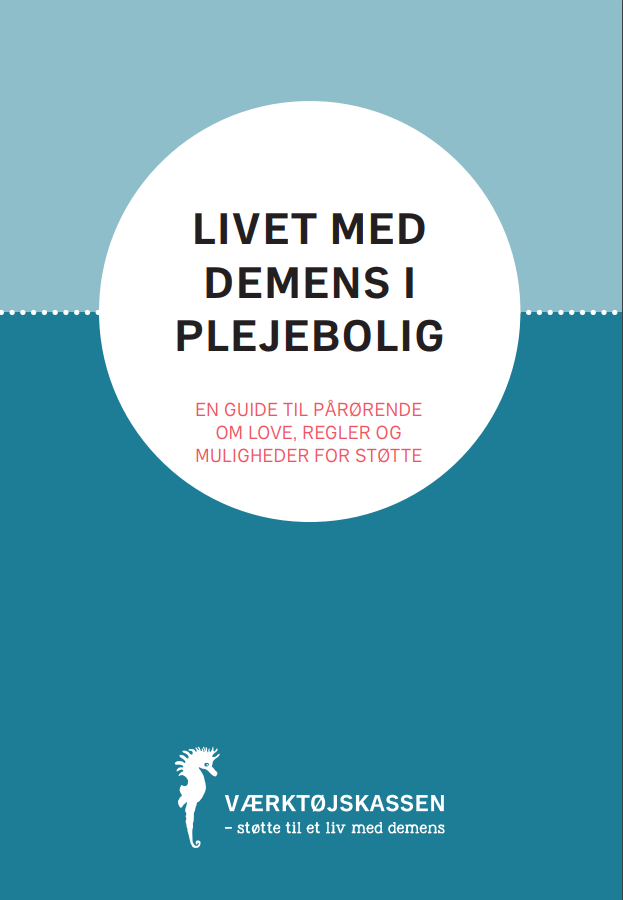 Udarbejdet januar 2019
Billedmateriale: Nationalt Videnscenter for Demens / Colourbox.dk
4
Hvordan er dagligdagen hos os?
…
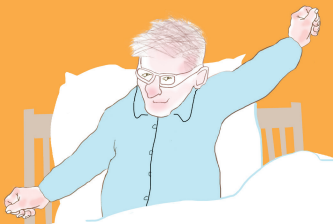 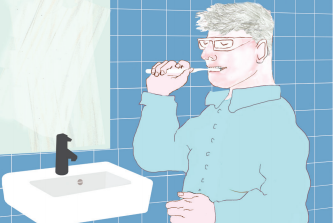 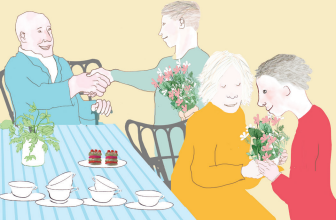 Udarbejdet januar 2019
Billedmateriale: Nationalt Videnscenter for Demens / Colourbox.dk
5
Sociale aktiviteter og traditioner
Det er muligt at deltage i:
Bruger- og pårørenderåd
Samarbejde med frivillige
Aktiviteter i huset
Traditioner
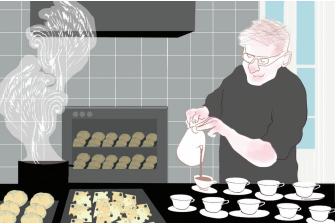 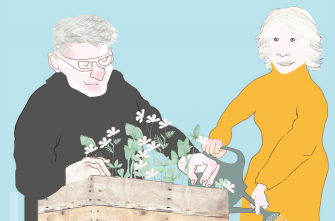 Udarbejdet januar 2019
Billedmateriale: Nationalt Videnscenter for Demens / Colourbox.dk
6
Det gode samarbejde
Vi ønsker, at I skal føle jer velkomne
Ris og ros modtages gerne
Spørg os endelig, hvis du undrer dig
Fortæl os gerne, hvad du ved om din kære
Der er altid kaffe på kanden 
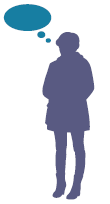 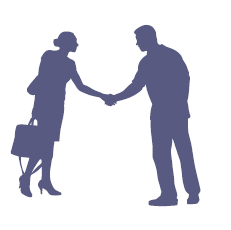 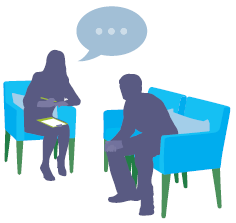 Udarbejdet januar 2019
Billedmateriale: Nationalt Videnscenter for Demens / Colourbox.dk
7
Øvelsesark: Ønsker og forventninger til samarbejdet
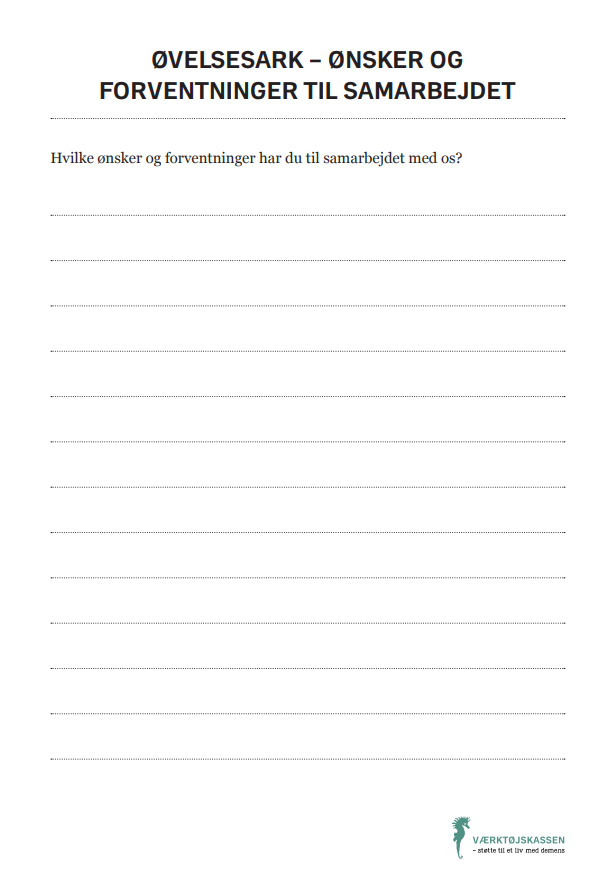 Hvilke ønsker og forventninger har du til samarbejdet med os?
Udarbejdet januar 2019
Billedmateriale: Nationalt Videnscenter for Demens / Colourbox.dk
8
Hvad synes du har været interessant i dag?
Tak for i dag